Тема:
Товар. Услуга
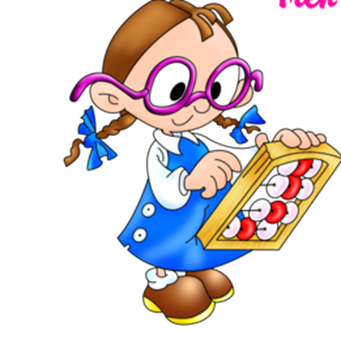 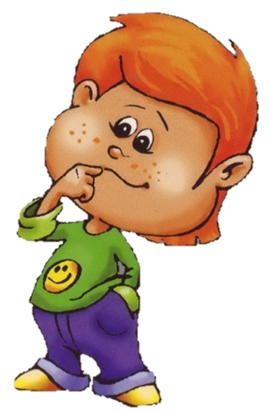 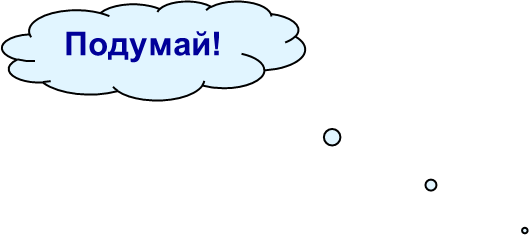 Это, мальчик, не музей,
Так что долго не глазей,
На витринах и на стенах
Сто вещей, а рядом — цены;
Все за деньги, а не даром.
Вещи те зовут...…
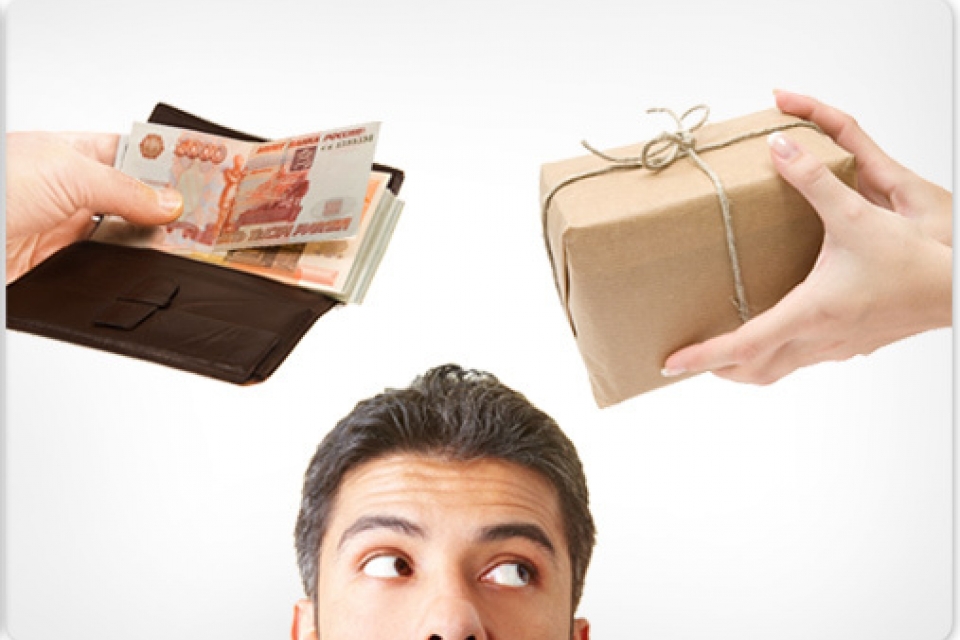 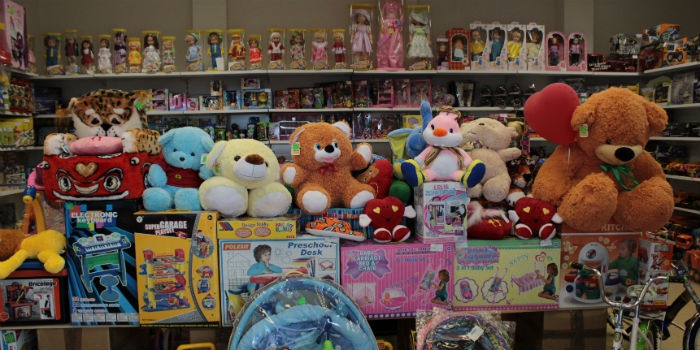 Товар – это продукт  труда, предназначенный для продажи или обмена
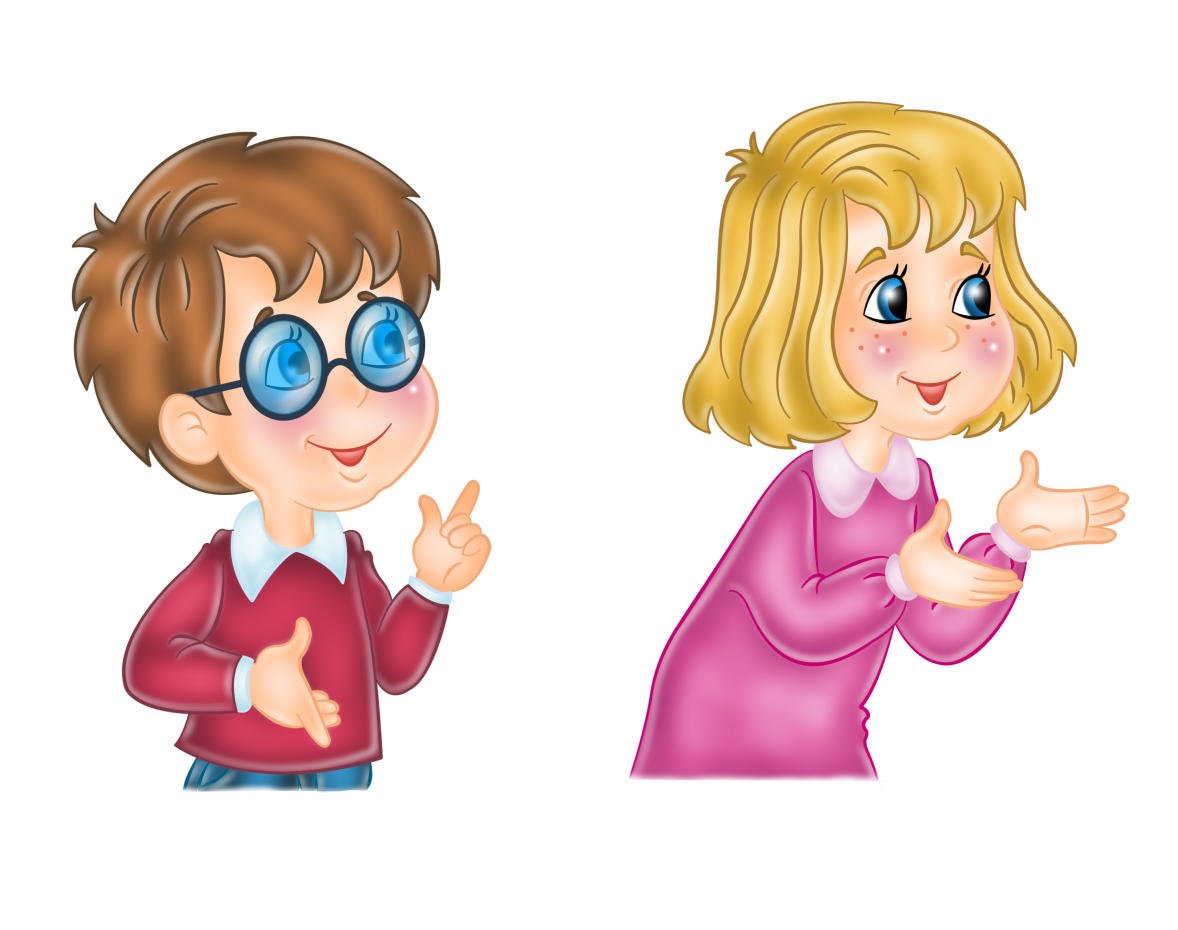 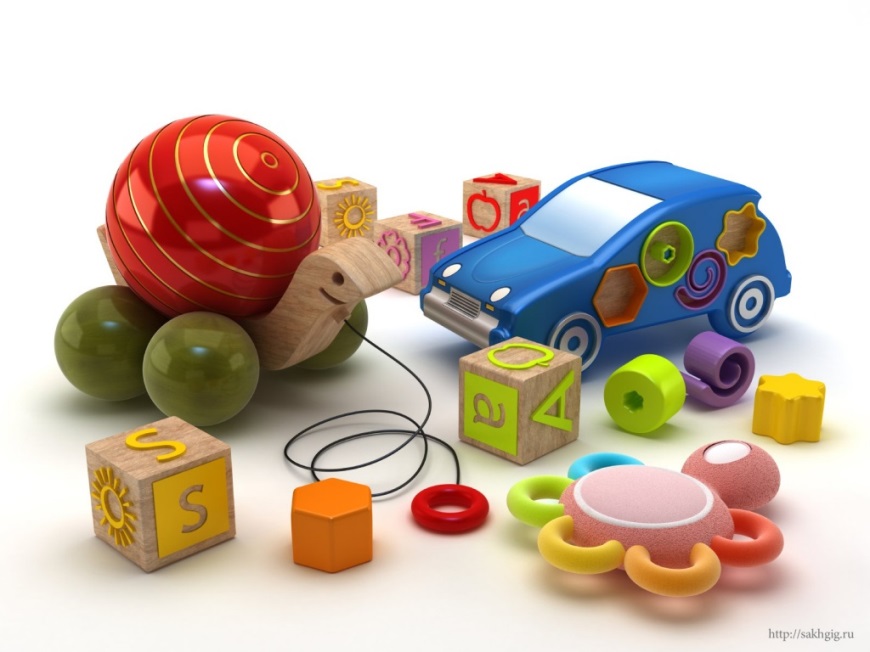 Услуга – это работа, выполняемая для удовлетворения потребностей людей, работа по обслуживанию человека.
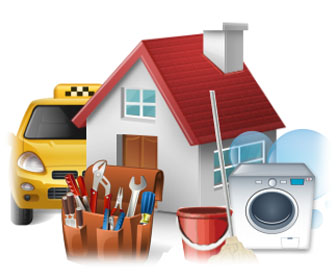 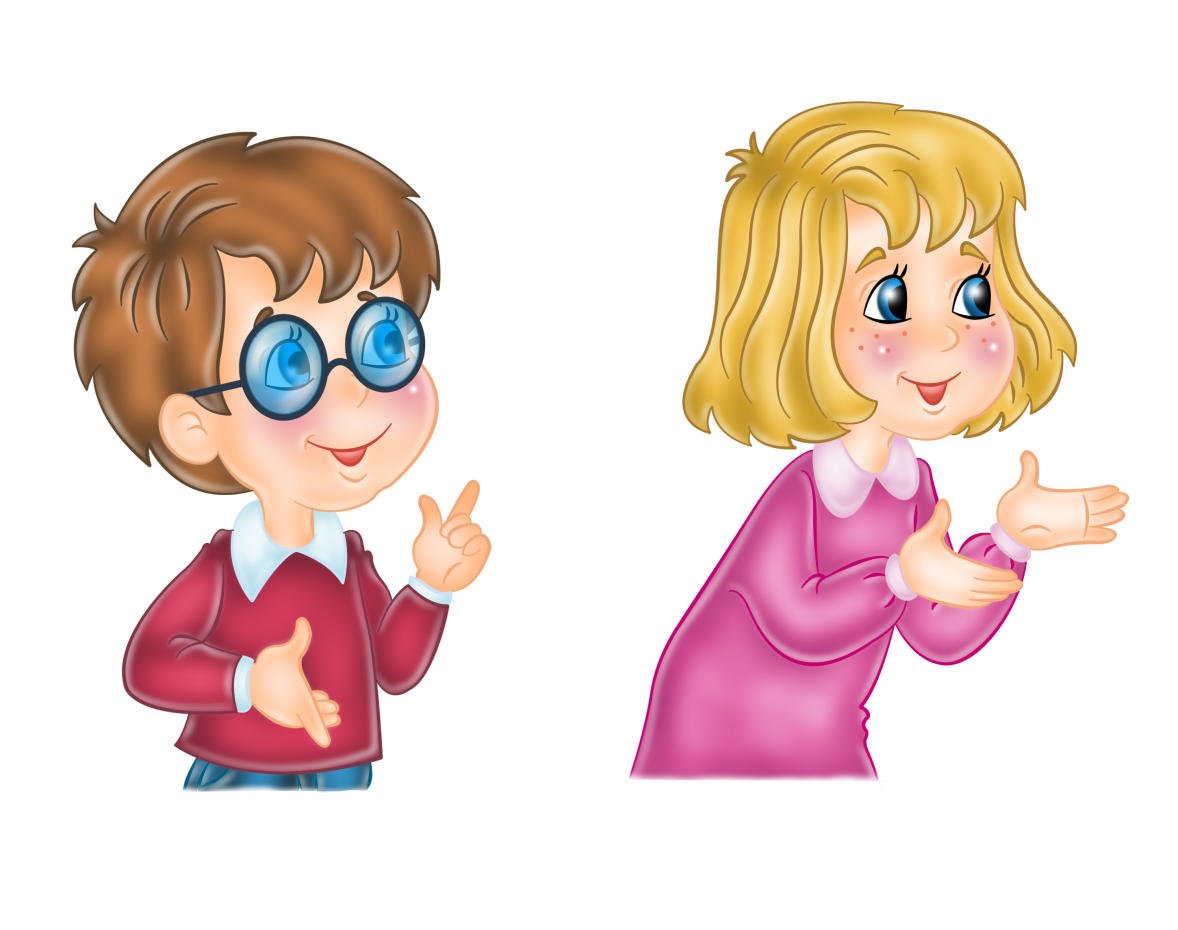 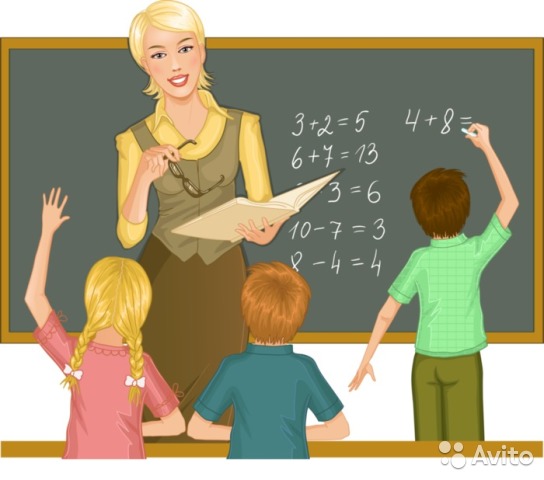 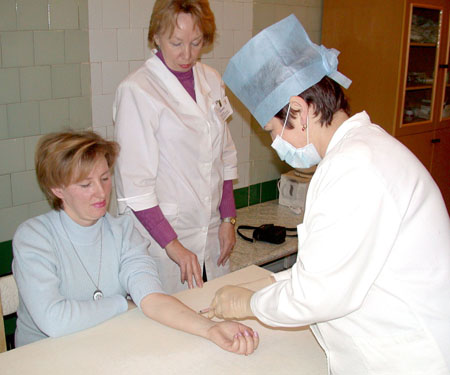 Услуги
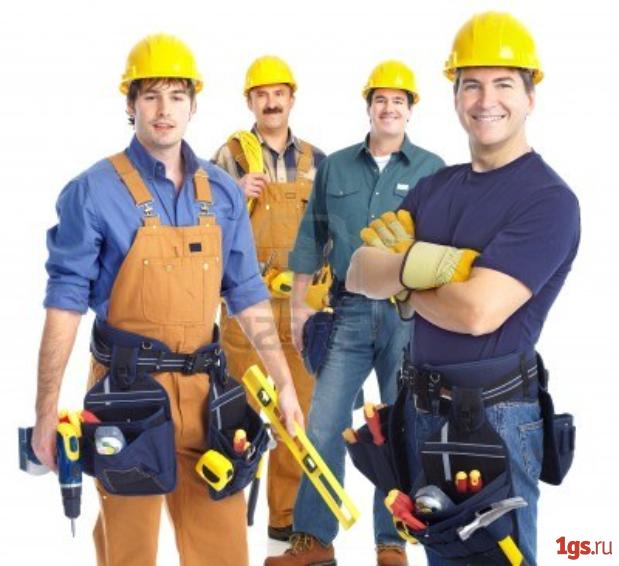 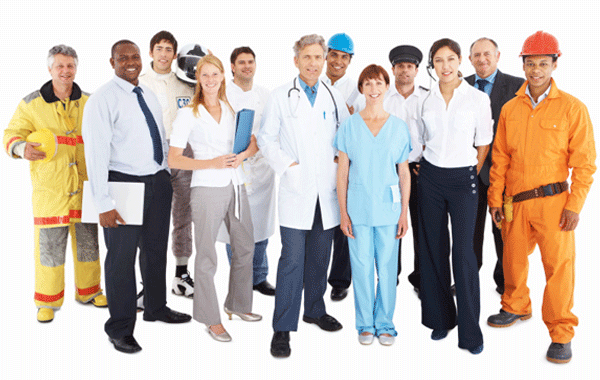 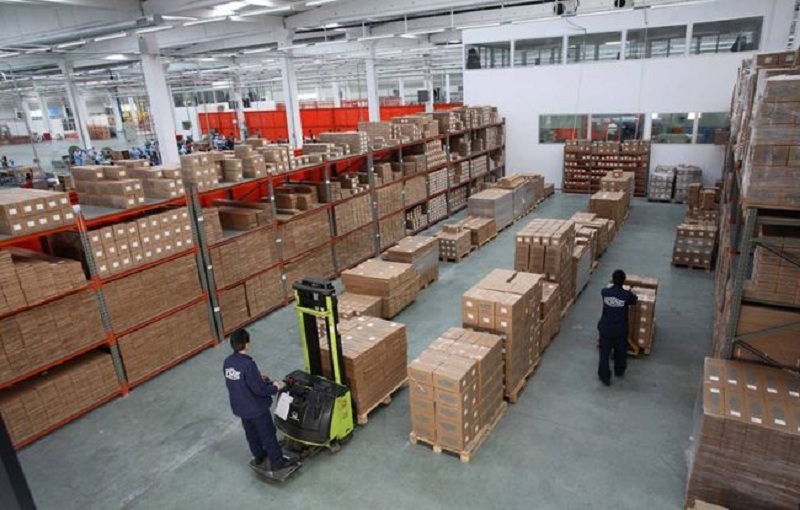 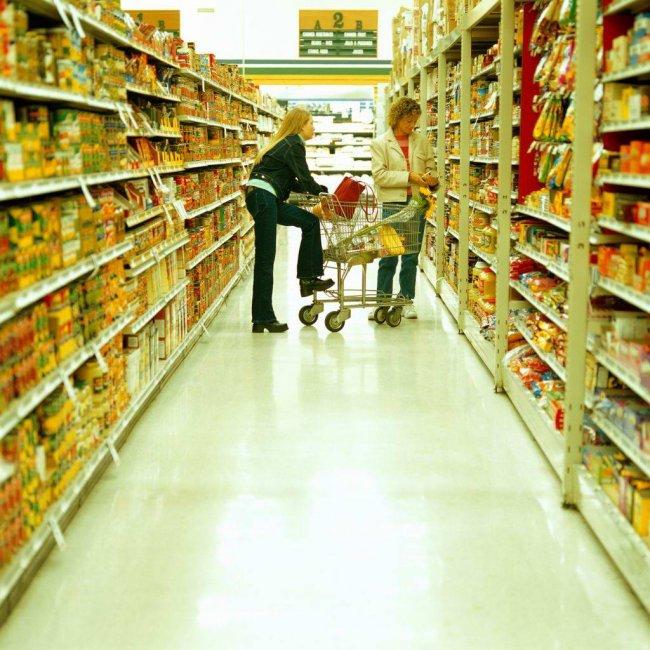 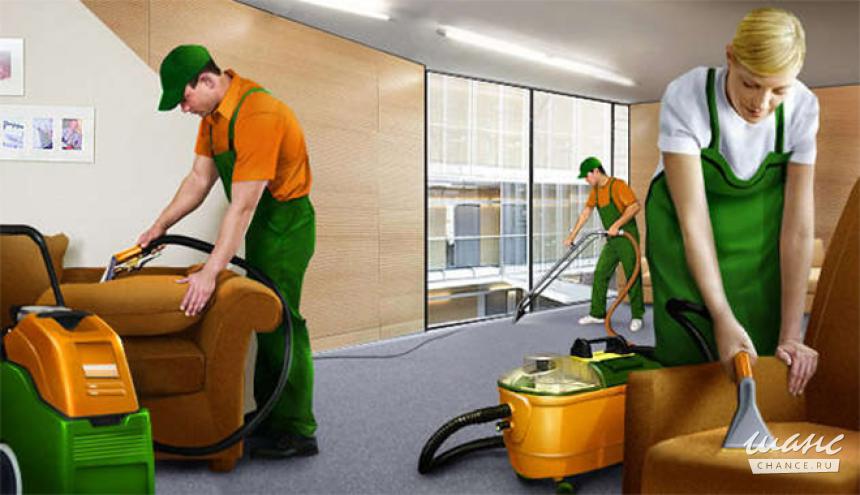 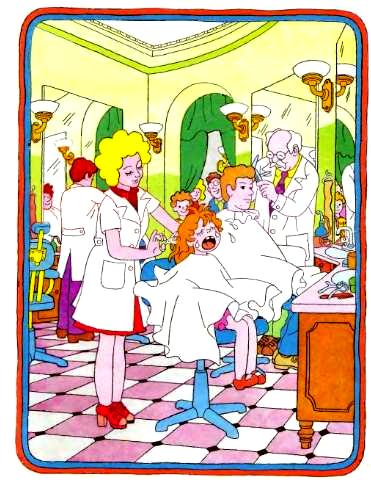 Папа к зеркалу садится:— Мне постричься и побриться!Старый мастер все умеет:Сорок лет стрижет и бреет.
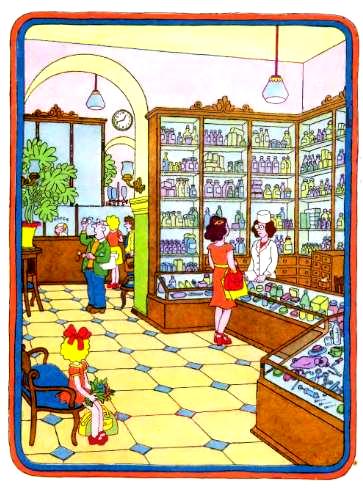 Для больного человека
Нужен врач, нужна аптека.
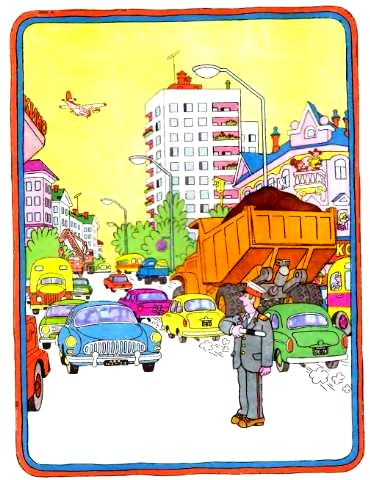 Здесь на посту в любое время
Стоит знакомый постовой.
Он управляет сразу всеми,
Кто перед ним на мостовой.
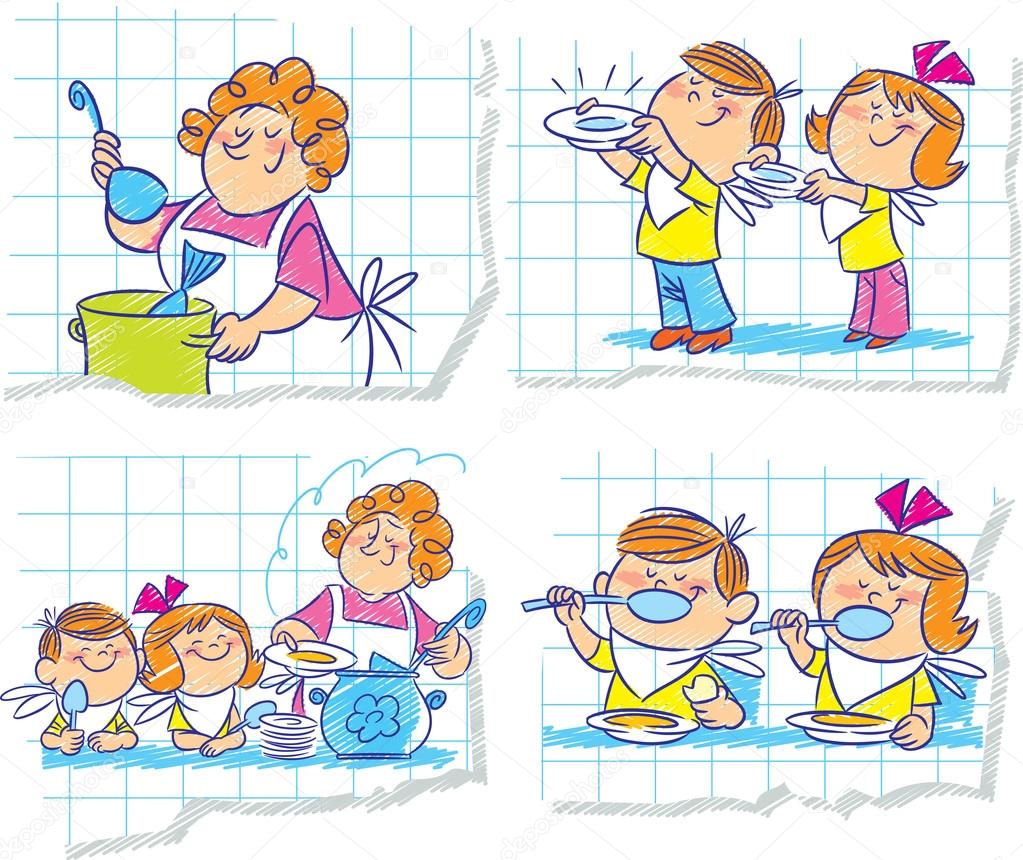 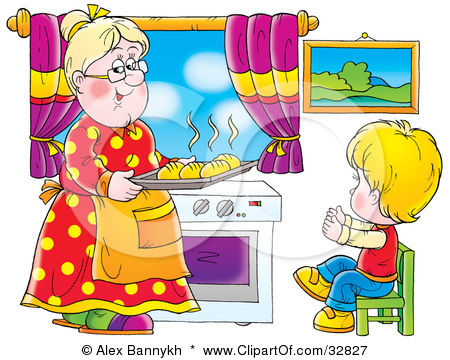 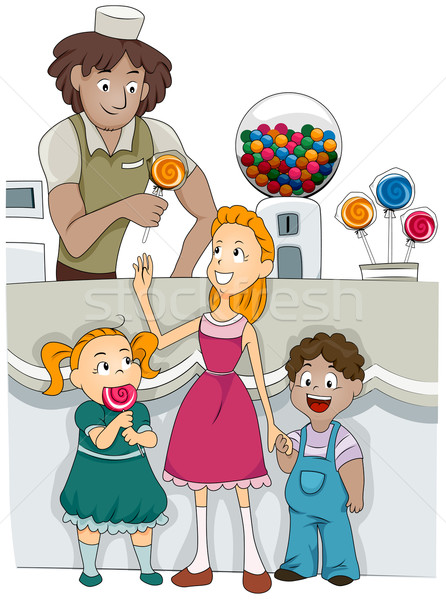 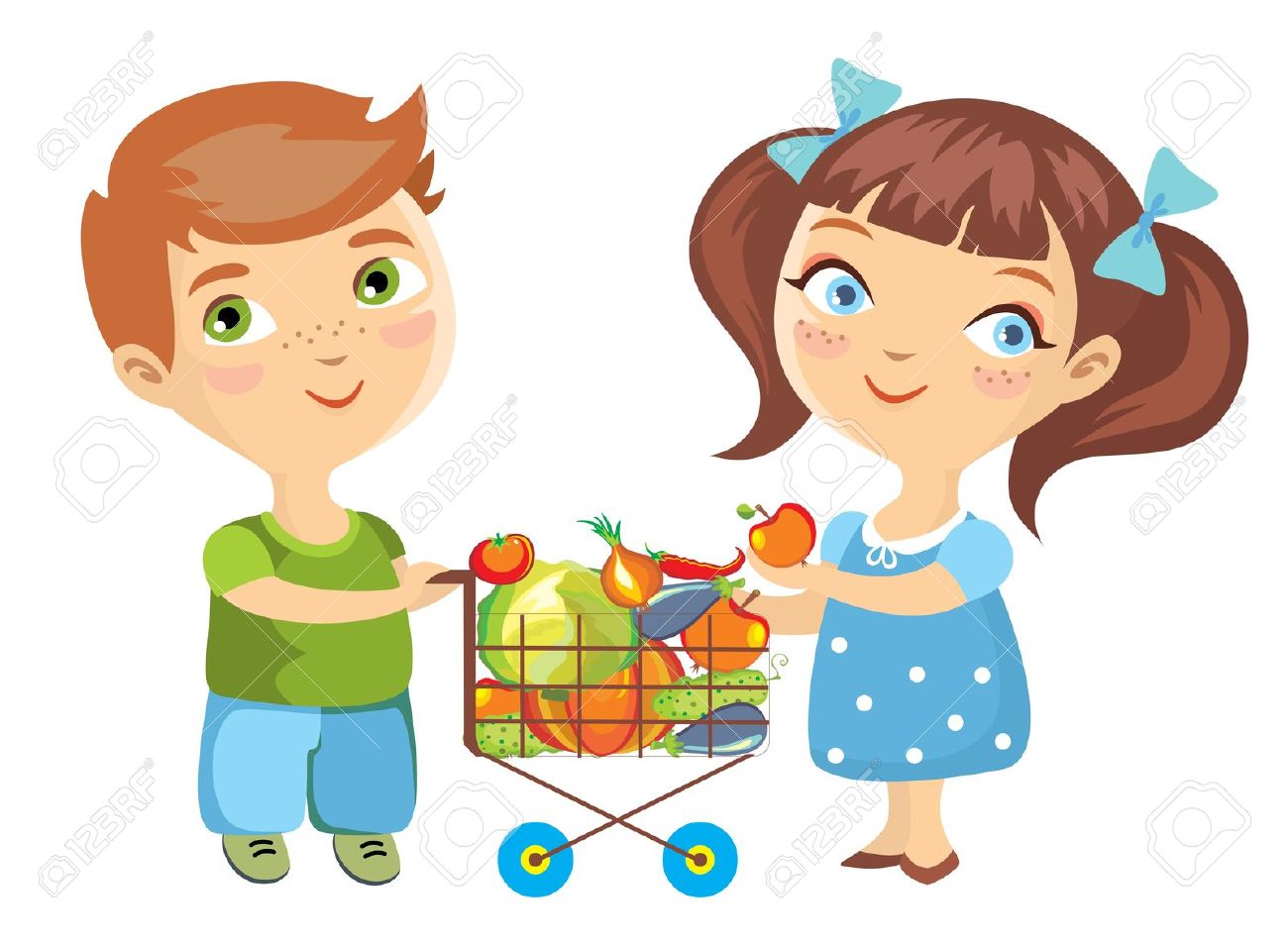 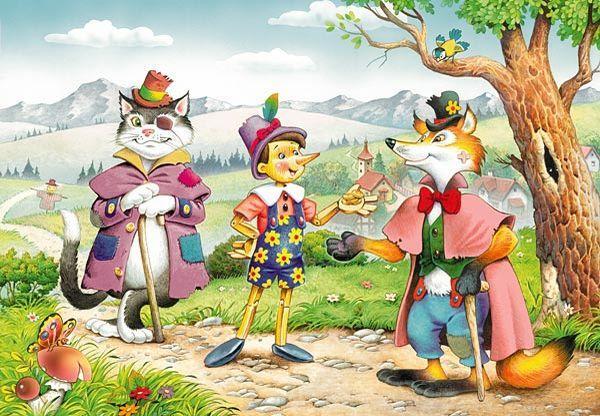 ИГРА по рядам
Решите задачи
Вчера врач пришел по вызову к 19 больным, а сегодня - к 16 больным. Когда и на сколько вызовов у врача было больше?
На ярмарке продали 12 машин ,а  мотоциклов - на 5 меньше. Сколько продали мотоциклов?
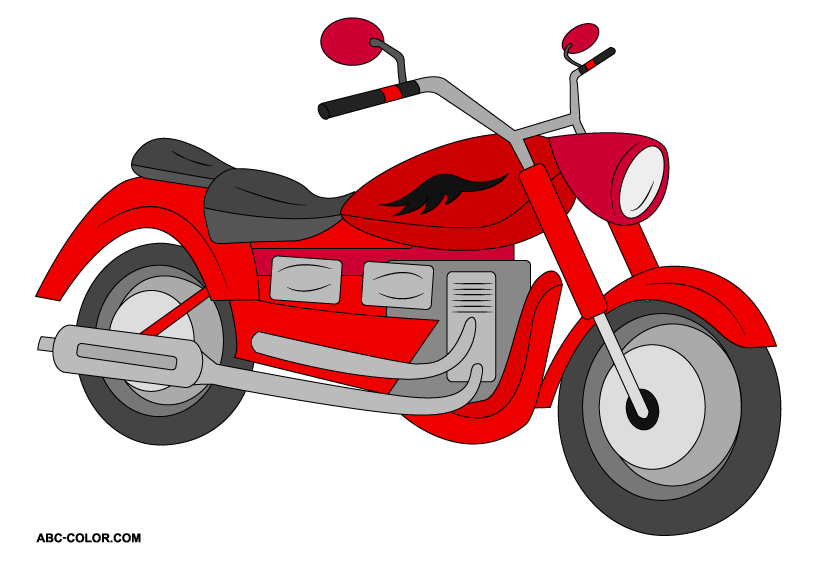 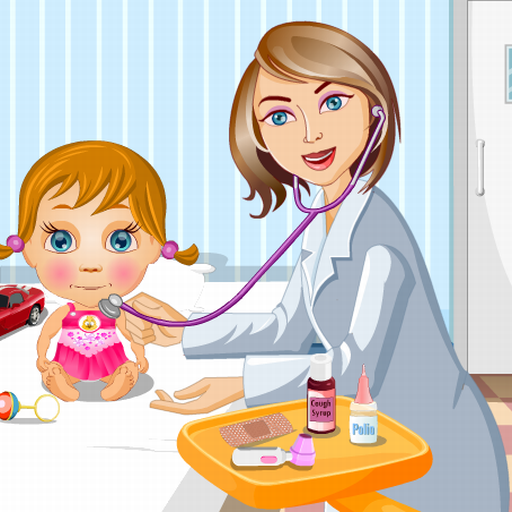